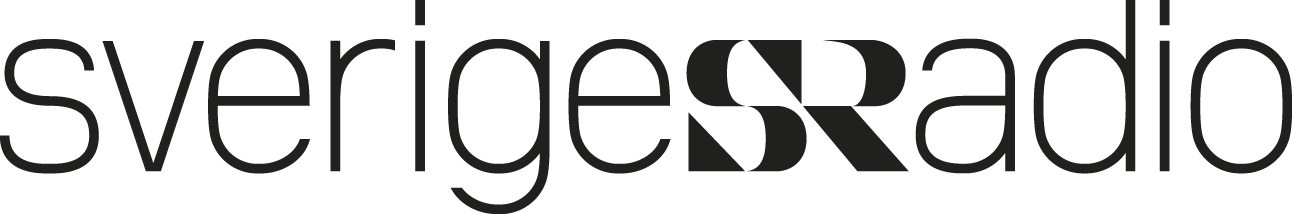 SID 1
Sveriges största vetenskapsredaktion
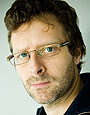 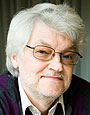 17 journalister på redaktionen (reportrar, programledare och producenter)

Specialistkompetens inom det vetenskapliga området ( ex fysik, kemi, medicin, biologi, psykologi, statsvetenskap)


*     	Brett nätverk av frilansande vetenskapsjournalister
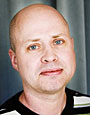 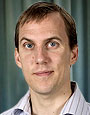 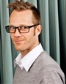 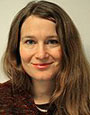 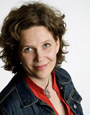 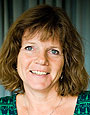 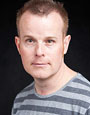 SID 2
Sveriges Radios vetenskapsredaktion
Vetenskapsnyheter i P1-morgon  varje vardagmorgon

Vetandets värld i P1 varje vardag lunch

Veckomagasinet i P1, fredagar 

Forskarliv i P1, lördagar

Klotet i P1, onsdagar

Odla i P1, måndagar

Kossornas planet i P4, lördagar

Vetenskapskommentatorer i Ekots program, talkshows etc

Webbportal – samlar allt om vetenskap på SR sverigesradio.se/vetenskap

Facebook, twitter
SID 3
Sveriges mest närvarande och tillgängliga vetenskapsjournalistik
Mitt i nyhetsflödet i P1 morgon och inför Lunchekot, når cirka 10% av Sveriges befolkning varje dag

Webbportal som samlar allt om vetenskap och forskning på SR 
        sverigesradio.se/vetenskap

Vetenskapskommentatorer i alla SR:s program
SID 4